Carbon Cycle
Presentation by 
 G.Sreekantha
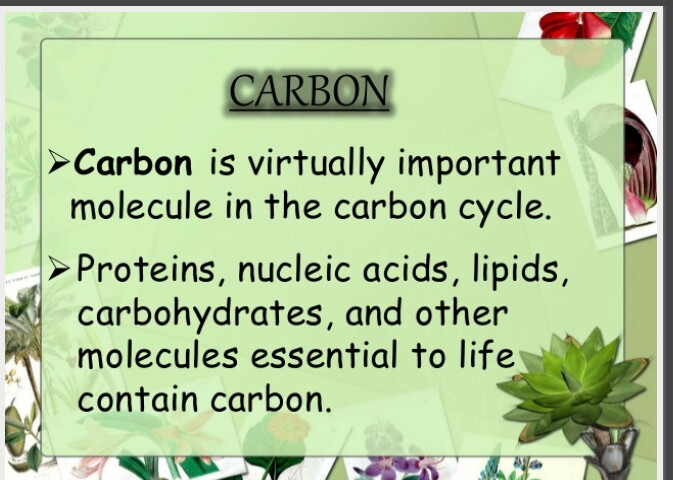 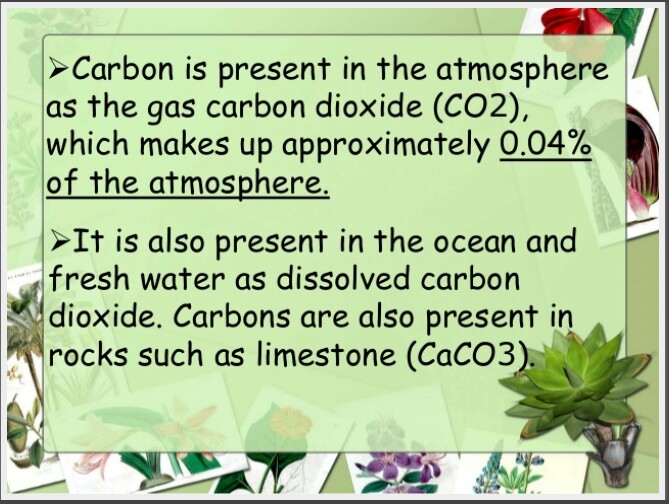 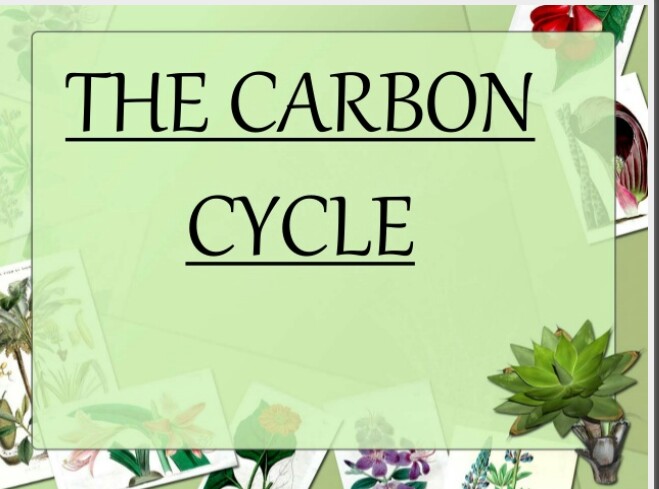 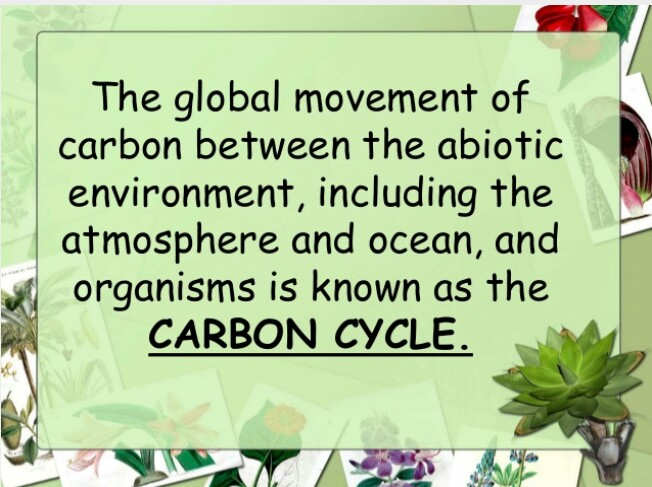 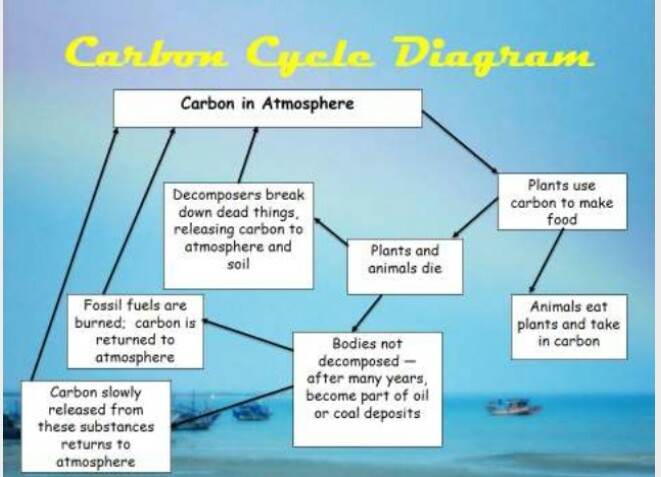 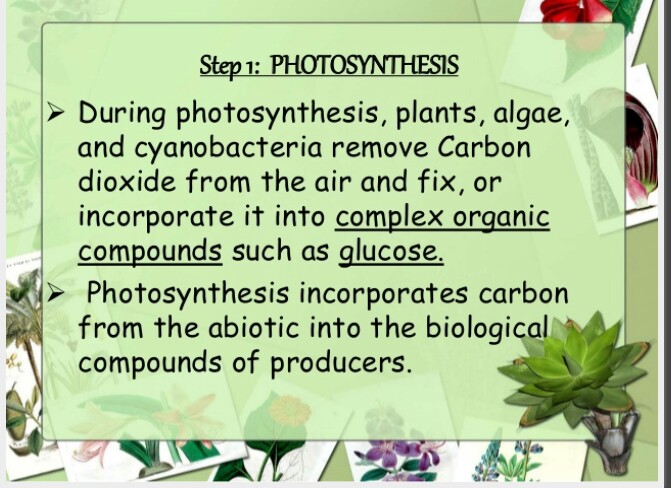 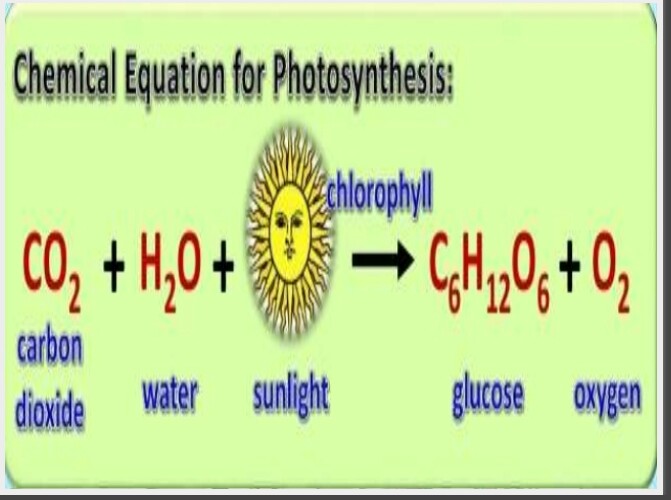 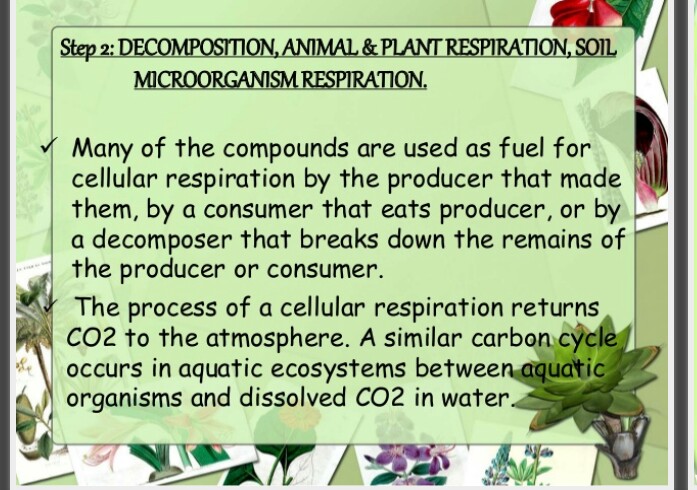 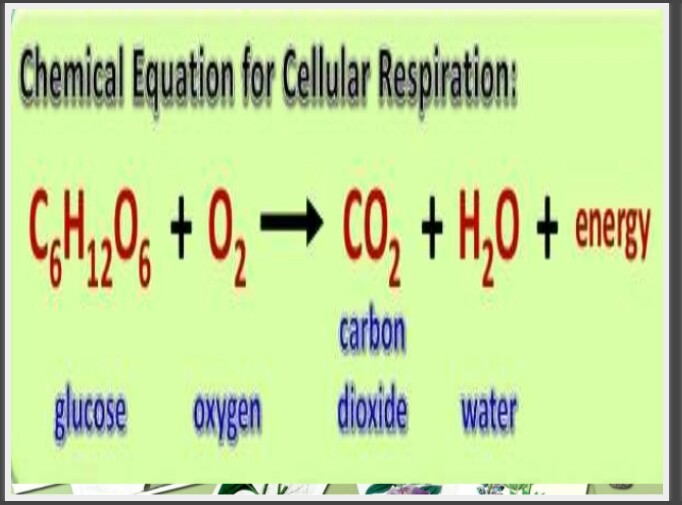 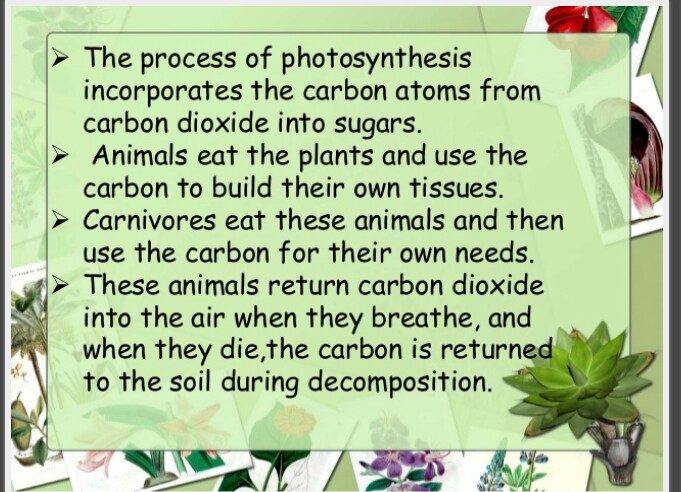 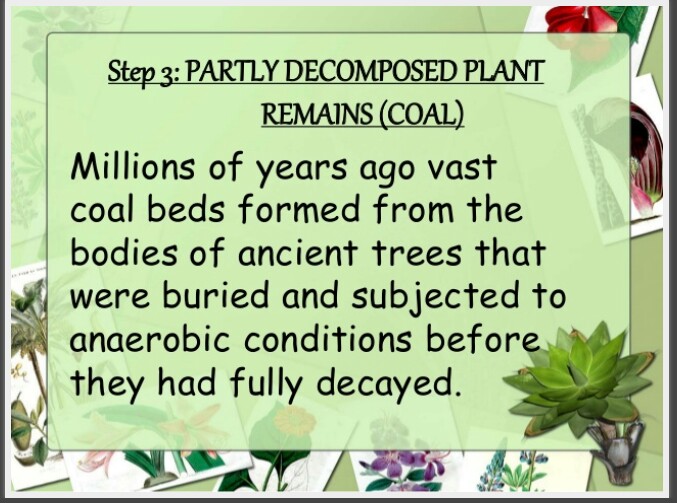 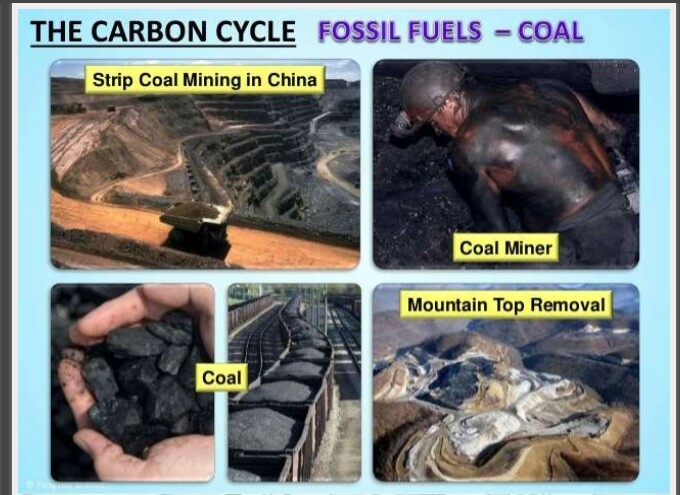 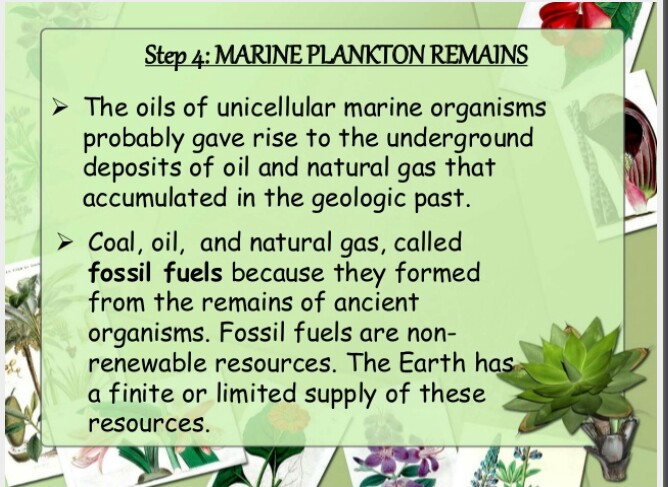 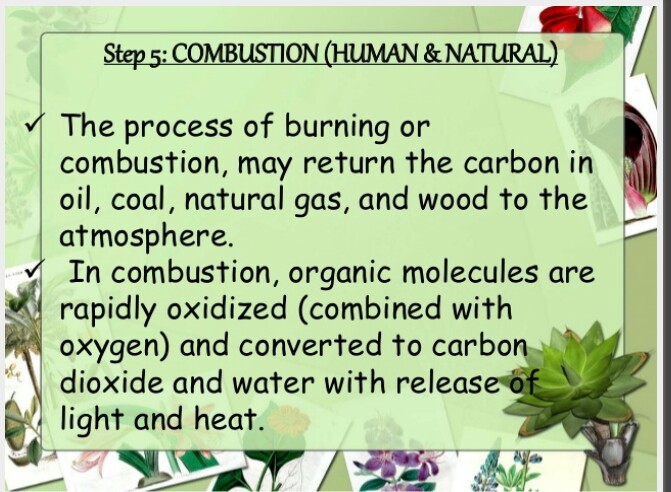 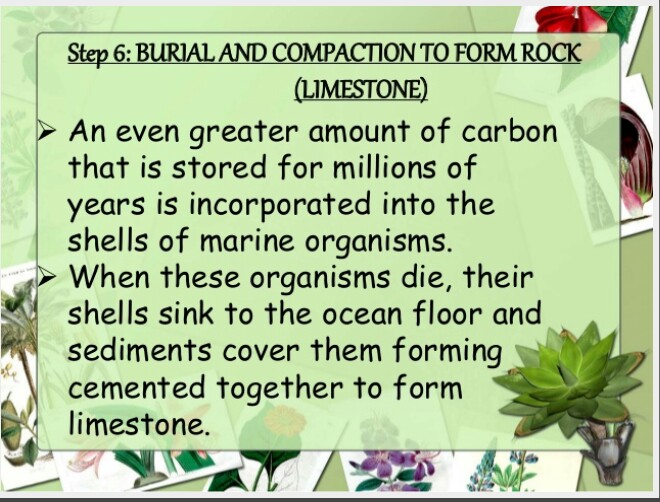 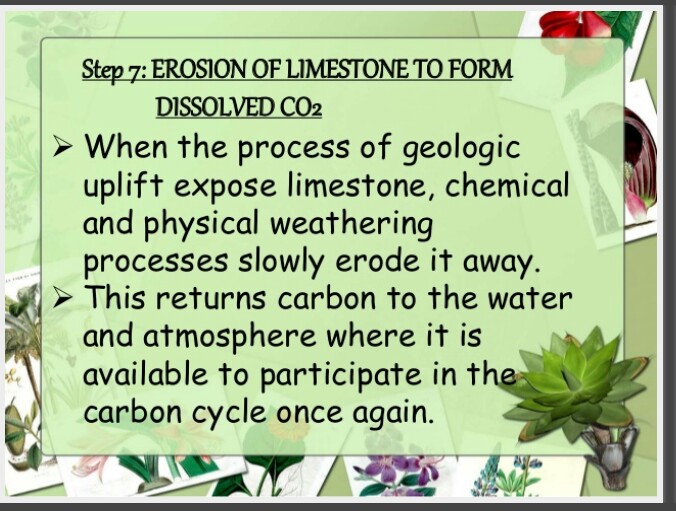 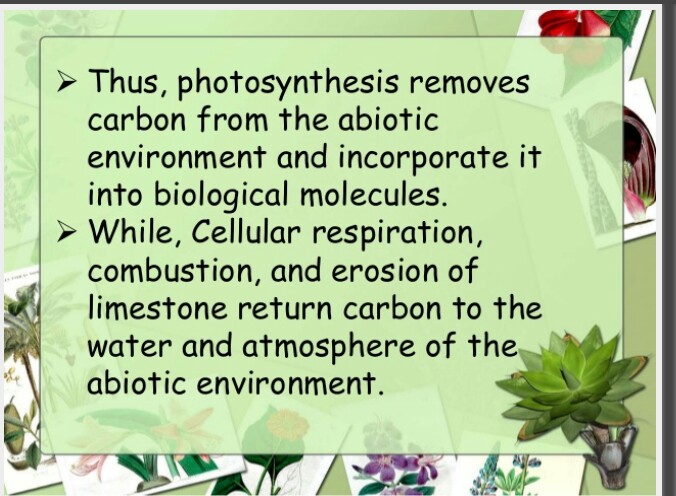 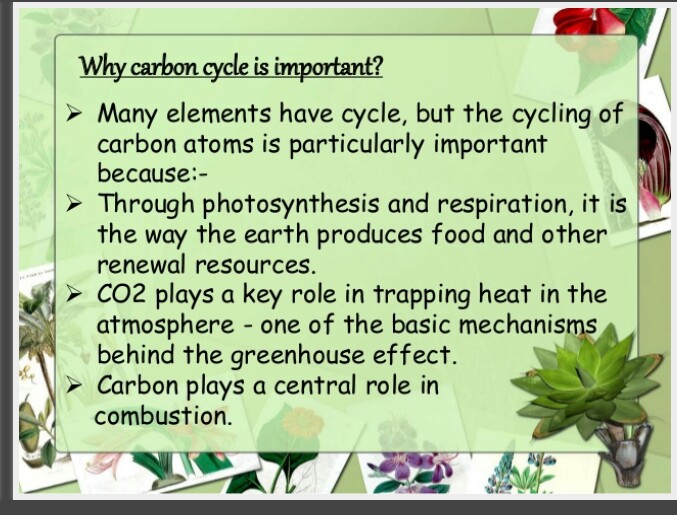 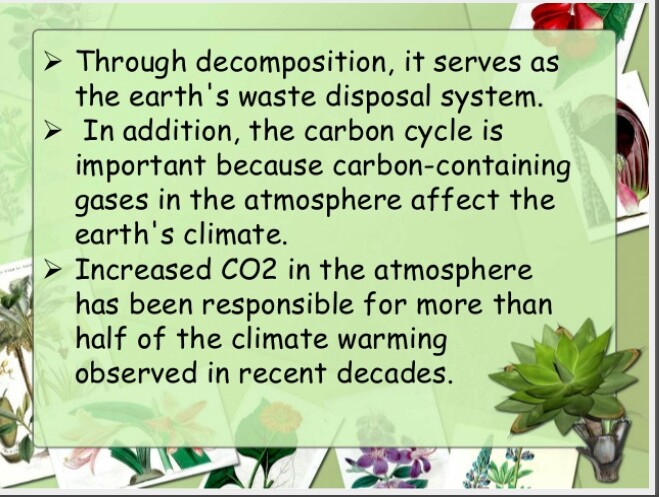 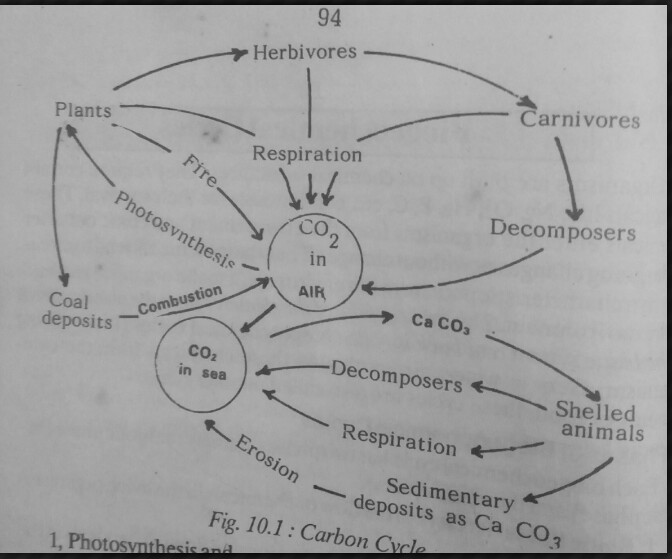 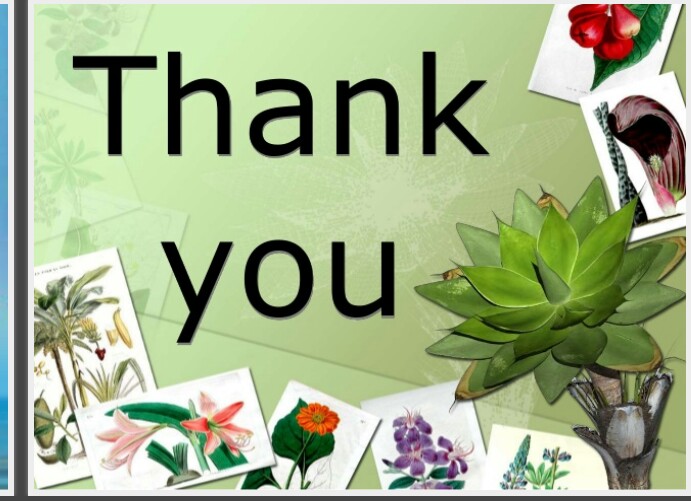